Astronomy
Contents
Astronomy and the Solar System
The Sun and Moon
Asteroids, Comets, and Meteoroids
Stars
Galaxies
Space Travel
Introduction
This video is used as an introduction to an Astronomy course taught someplace else.
Click Here
Astronomy
The Natural Science that deals with celestial objects  and phenomena.

Basically, the study of Space and the things in space.

This is an observational science, as all we can do is look to the sky, we can’t really run any experiments.

Video Click Here
History
As long as humans have been on Earth they have been looking up at the sky.

The first recorded observations are from the ancient Sumerians, nearly 5000 years ago.

The Babylonians, around 4000 years ago, were the first to realize the periodic patterns of astronomical phenomena and apply math to their predictions.

All of this was done without the use of any visual instruments, like telescopes.  This is now called “Naked Eye” observations.
History
As humans sought to describe their world, they observed the world around them, including the sky

It appears that the ground doesn’t move and everything moves around us through the skies.

This idea is known as Geocentrism or the Geocentric Model.  Geocentric meaning Earth (Geo) at the center of our universe, with the Sun, Moon, and Stars moving around the Earth.

This is also know as the Ptolemaic System, made popular by the 2nd Century Astronomer, Ptolemy of Alexandria, in his book  Almagest.
History
During the Middle Ages, Astronomy flourished in the Islamic world, while not much was happening in Europe.
The Andromeda Galaxy was discovered
SN 1006 Supernova was observed
A number of stars have Arabic names because of their discovery during this time.
Heliocentrism
The idea of the Sun at the center of the solar system became popular during the Renaissance. (1500’s)
Heliocentric meaning Sun-centered

Nicolaus Copernicus proposed the Heliocentric model in the 16th Century
The heliocentric idea was originally proposed in the 3rd century BC by Aristarchus of Samos

The Heliocentric model was further defended by Johannes Kepler and Galileo Galilei
Johannes Kepler
Johannes Kepler was a student of the 16th Century Astronomer Tycho Brahe
He supported the Copernican Theory of Heliocentrism
Brahe believed in a geoheliocentric system, everything revolves around the Sun, except that the Sun and Moon revolve around the Earth

Through observations, Kepler developed  3 Laws of Planetary Motion.
These laws deal with the math of  how the planets move around the Sun
They are still used in modern Astronomy today.
Isaac Newton would later base a lot of his astronomy work on Kepler’s work
Newton’s Law of Universal Gravitation is based on Kepler’s 3rd Law
Tycho Brahe
Tycho Brahe was a 16th Century Astronomer

This video describes how Tycho Brahe was a little unique.
Click Here
Galileo Galilei
Galileo improved upon the already invented telescope, and was able to make numerous observations.
4 Moons of Jupiter
Observations of Venus, Saturn, and Neptune 
Sunspots
Milky Way as a multitude of Stars
Made topographical maps of the Moon

Galileo’s support of the Copernican Heliocentric system got him into controversy with the Roman Inquisition (Church)
Our Solar System
It is generally accepted now that the sun is near the center of our solar system with the planets, dwarf planets, and other bodies revolving around it.

The Solar system contains 8 planets, 4 rocky and 4 gas giants
The 4 rocky planets are Mercury, Venus, Earth, and Mars
These are closest to the Sun
 The 4 Gas giants are Jupiter, Saturn, Uranus, and Neptune
These are farther away from the Sun

Video Click Here
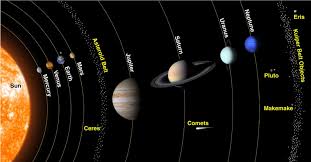 What is a planet?
The International Astronomical Union defines a planet by 3 criteria

1. Orbits the Sun
2. Massive enough to be in hydrostatic equilibrium (round)
3. has cleared the neighborhood of its orbit
This last one is the reason Pluto is no longer considered a Planet, it is a dwarf planet
Our Solar System
Our Solar System
STOP HERE
Stop here and get the quick check sheet for the Astronomy and the Solar System section from your teacher, and answer the questions using your packet.
The Sun
The Sun is our closest star

The Earth is located approx. 93 million miles away from the Sun
It takes light 8 minutes to get from the Sun to the Earth

It is approx. 1.3 million times larger than the Earth

The Sun is about 4.6 billion years old, and should be stable for another 5 billion years.
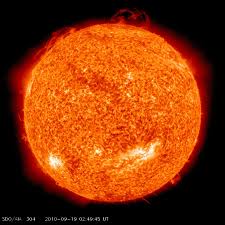 The Sun
The Sun is roughly 75 % Hydrogen and 24 % Helium, the remainder of Oxygen, Carbon, Neon, and Iron.

Th Sun is powered through nuclear fusion, where hydrogen is fused together to form helium.  Once it runs out of Hydrogen, it will start fusing Helium into Carbon.

The Sun is balanced by the outward pushing force of the heat from the fusion reactions with the inward pushing force of the gravity from some much mass.
Seasons
A common myth is that the seasons are caused by the distance the Earth is from the Sun.

If that were true we wouldn’t have summer in the Northern Hemisphere while in the Southern Hemisphere they are having winter

Video Click Here
Equinox and Solstice
The first day of Spring and first day of Fall are considered an Equinox
Vernal Equinox for Spring and Autumnal Equinox for Fall
The Equinox is the day of the year when there is an equal amount of daylight and nighttime

The first day of Summer and first day of Winter are considered a Solstice
The Solstice is the day of the year when there is the most amount of daylight and least amount of nighttime (Summer Solstice) or least amount of daylight and most amount of nighttime (Winter Solstice)
The Moon
The Moon is a natural satellite that orbits the Earth.  

It has a mass of 7.3 x 1022 kg and a diameter of 3475 km.  

Gravity on the moon is 1/6 of what it is on Earth.

The Moon is the only other object that a human has set foot on, besides Earth.
The Moon
It is believed that the Moon formed 4.5 billions years ago after a giant impact of the Earth with a Mars sized object called Theia.

The material that was blasted into orbit accreted (gravity pulled it together) into the Moon.

The Moon has a chemical make-up similar to Earth, including a core, mantle, and crust.
Phases of the Moon
The Moon has an orbit of 27.3 days

This means that as the Moon orbits the Earth is cycles through different “phases” of illumination from the Sun

Video Click Here
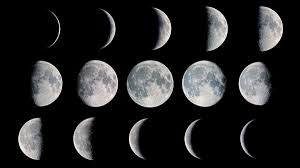 Eclipses
There are 2 kinds of Eclipses: Solar and Lunar

In a Solar eclipse, the Moon gets between the Sun and Earth and blocks the light from the Sun, like recently in August

During a Lunar eclipse, the Earth gets between the Sun and the Moon and the shadow of the earth blocks out the Moon

Video Click Here
Tides
Tides are caused by gravity from the moon and sun pulling on the ocean water.

Video Click Here
Supermoon
A Supermoon is when a full or new moon occurs when the moon is closest to the Earth in its elliptical orbit, making it appear larger than normal.

The next one is Dec 3, 2017
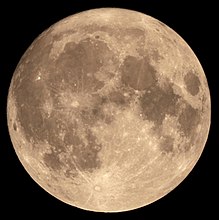 STOP HERE
Stop here and get the quick check sheet for the Sun and Moon section from your teacher, and answer the questions using your packet.
Asteroid Belt
Between the orbits of the inner Rocky planets and the outer gas giants, more specifically Mars and Jupiter, there is a region of asteroids or minor planets

Discovered in the early 19th Century, this belt                                                  contains more than 400,000 asteroids, including                                                 Vesta, Pallas, Hygeia, and the Dwarf planet Ceres
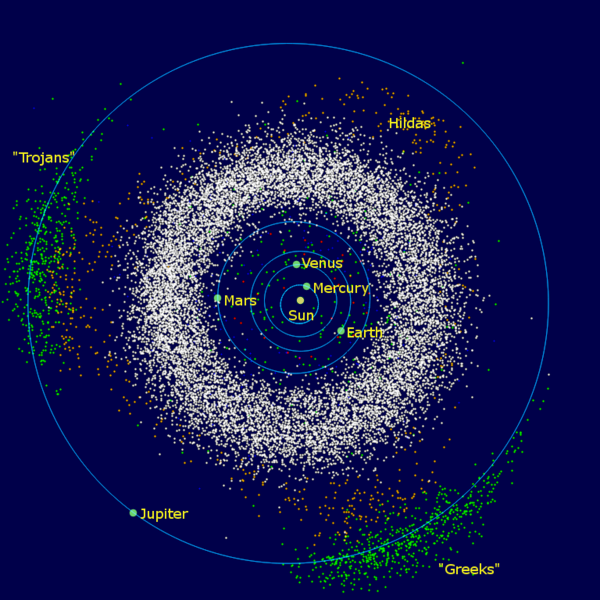 Kuiper Belt
Beyond the orbit of Neptune, lies the Kuiper Belt, a disc shaped region with more than hundreds of thousands of icy bodies and more than a trillion comets.
Its existence speculated on since the 1940’s, it was discovered in 1992.
In 2005, the discovery of Eris, just slightly larger than Pluto, started the discussion that ended with the definition of a planet and the demotion of Pluto to dwarf planet.
Oort Cloud
It is believed to be a thick bubble of icy bodies surrounding the solar system.

Its existence was theorized by Dutch astronomer Jan Oort in 1950.  It technically hasn’t been discovered yet, meaning there is no definite proof that it is actually there.

The Oort Cloud is believed to be the origin place of long-period comets, ones that take thousands of years to orbit the sun and most have only been seen once in recorded history.
Asteroids & Comets & Meteoroids
The difference between asteroids, comets, and meteoroids mostly comes down to size and location.
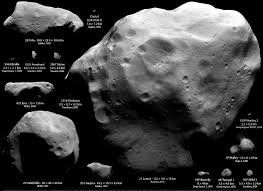 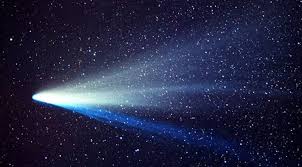 Asteroids
Asteroids are rocky chunks left over from the formation of the solar system.  They range in size from the largest, Vesta, at 329 miles in diameter to less than 33 feet across.
Most are located in the Main Asteroid Belt between Mars and Jupiter.
More than 150 are known to have their own moons
There are 3 types of asteroids based on their composition:
C-Type are the most common and consist of mostly clay and silicate materials
S-Type are “stony” and are made of silicate and nickel-iron
M-Type are metallic and made of nickel-iron
Video Click Here
Comets
Comets consist mostly of ice coated with dark organic material.  They have a tiny frozen part called a nucleus that is often no larger than a few kilometers across.  
When they are pushed by gravity into orbit around the Sun from either the Kuiper Belt (short-period comets) or from the Oort Cloud (long-period comets) they travel inward towards the inner solar system.
As they move closer towards the Sun, its heat causes the ice to change to gas creating an atmosphere, or coma.  
The pressure of the sunlight and the solar wind blows this coma away from the Sun causing the tail of the comet to form.
Video  Click Here
Meteoroids
Meteoroids are small chunks of rock or metal that have broken off from an asteroid or a comet.

When a meteoroid enters the Earth’s atmosphere it becomes a meteor and is heated to a high temperature due to friction and can be seen as a “shooting star”.

If it survives the journey through Earth’s atmosphere and lands on the Earth it is called a meteorite.

Scientists estimate that 48.5 tons of meteoric material falls on the Earth each day.
Meteor Showers
When the number of meteors increases to a high number it is considered a meteor shower.
A number of meteor showers occur annually at regular intervals as Earth passes through the trail of dusty debris left by a comet.
The most famous is the Perseids that occur in August, the result of the comet Swift-Tuttle.
The upcoming Orionids (peaking about October 20) is from Halley’s comet.
Video – Click Here
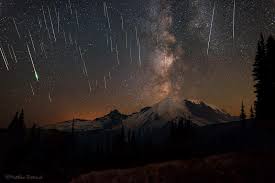 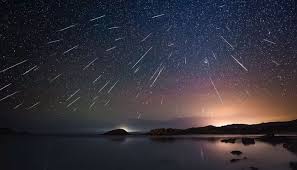 STOP HERE
Stop here and get the quick check sheet for the Asteroids, Comets, and Meteoroids section from your teacher, and answer the questions using your packet.
Stars
A star is a luminous ball of plasma held together by its own gravity.

The Sun is our closest star, the next closest is Alpha Centauri C, 4.25 light years 

Stars are powered by the nuclear reaction of fusion that combines smaller elements (hydrogen) into larger elements (helium) through immense pressure and heat.  Once a star uses up its hydrogen it will then fuse helium into even heavier elements like carbon and oxygen.
Star Classification
Stars are classified based on their spectral characteristics using the Morgan-Keenan (MK) Systems.  This system uses the letters O, B, A, F, G, K, M with O being the hottest and M being the coolest.  A number is added following the letter to further classify each type with 0 being hotter and 9 being cooler.
A luminosity class is added as a roman numeral, which is based on the absorption lines in a star’s spectrum.  This effectively distinguishes between giants, dwarfs, main sequence  stars and so on.
The Sun is a G2V star, meaning it is a main sequence star with a temperature of around 5800K.
Video Click Here
Stellar Evolution
The life cycle of a star varies depending                                                                       on what type of star it is

As a star evolves through different stages                                                                       it changes to different types of stars

A Hertzsprung-Russell (H-R) diagram shows              different types of stars by plotting a star’s 	     temperature and brightness
Video Click Here
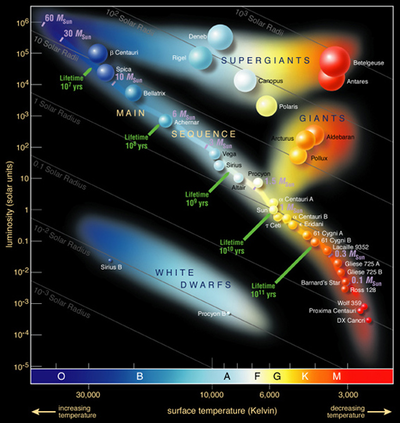 Stellar Evolution
The majority of stars are considered Main Sequence stars found on the middle diagonal on the HR Diagram, with most being an M classification.
Across the bottom you can see the different spectral classes, with luminosity up the side.

Our Sun (G2V) is a main sequence star that will eventually turn into a red giant, and then a white dwarf
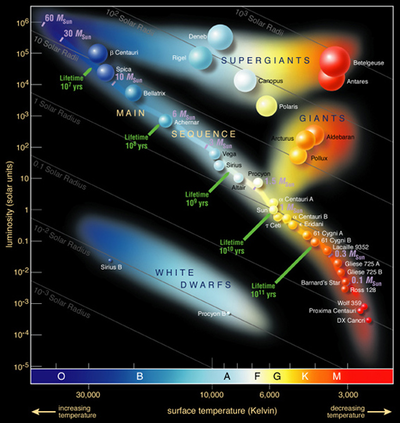 Star Birth
A star is “born” in a nebula.
A nebula is a giant, cold cloud of Hydrogen and other material.
Over time the gravitational pull of this material on itself will cause it to clump together forming a star

Any remaining material will collect together as planets
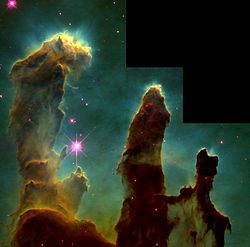 Star Death
Different types of stars transition through different stages towards their eventual “death”.
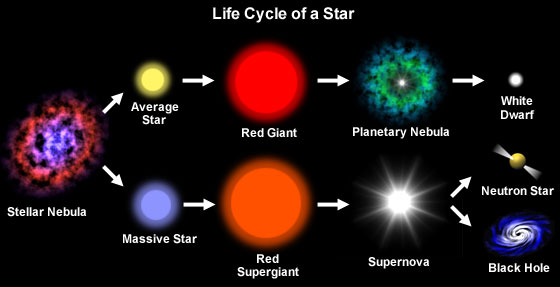 Star Death
The Sun is considered an average star.  Once it runs out of hydrogen, it will fuse helium.  As it does this it will expand to a Red Giant, which will most likely envelop the Earth in the process.
Eventually, the Sun will collapse.  As it collapses the outer layers will be blown out into space, creating a planetary nebula.  The remaining core will turn into a White Dwarf Star
Video Click Here
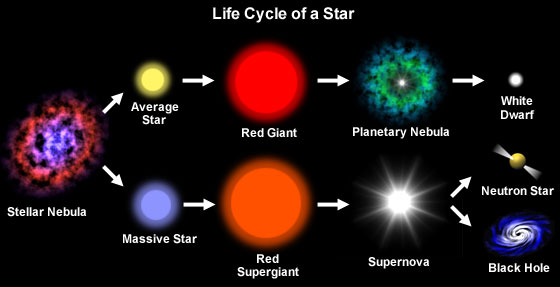 Star Death
Stars with a mass 8x that of the Sun (Massive stars) will expand to a Red Supergiants.
When they collapse, they create a huge explosion known as a Supernova.  After the Supernova, the collapsing material fuses protons and electrons together forming neutrons in a very small star called a neutron star.
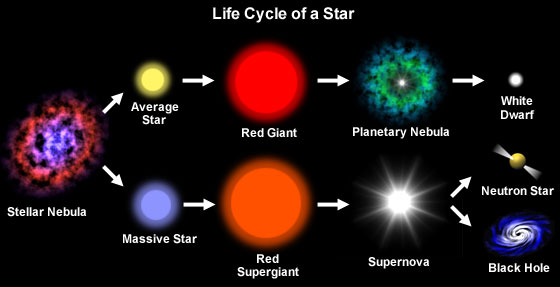 Star Death
Stars with even more mass can collapse even farther after the Supernova, creating a black hole.  Black holes have immense mass in a small volume creating a large gravitational pull, which doesn’t allow anything to escape, even light.
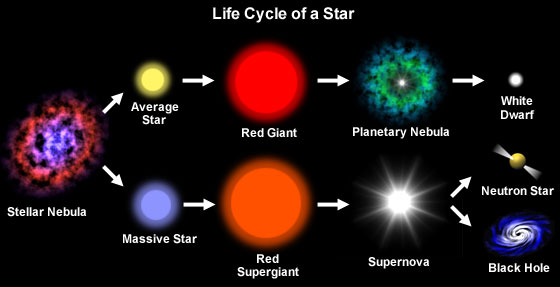 Supernova
During a Supernova is when the chemical elements larger than iron are formed.  Even in massive stars there isn’t enough energy to fuse together elements past iron.
When a star explodes in a supernova there is enough energy to fuse together elements past Iron up to Uranium (Atomic Number 92), except for Technetium(43) and Promethium(61).  All other elements must be “made” using nuclear technology like particle accelerators.

The Crab Nebula is the result of a Supernova
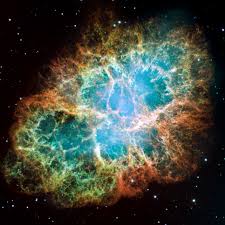 Black Holes
A Black Hole is the result of a Supernova explosion for a very massive star.  The gravitational pull on the material causes the material to accrete together.  Since there is so much mass it creates an extremely large gravitational pull.  
Contrary to how it sounds Black Holes are not actually holes they are immensely dense objects, the densest objects that we know of.  
Because the gravity is so strong not even light can escape the Black Hole’s pull, hence the name Black.
All galaxies have a Black Hole at their center, most with supermassive Black Holes, including our Milky Way
Constellations
A constellation is a group of stars that form a recognizable pattern.
The earliest constellations were related to beliefs, mythology among other things we think.
Like everything else in human culture, the constellations have changed with each culture, becoming popular then not popular.
The IAU has officially recognized 88 constellations.
48 from the ancient Greeks
More from the Southern Hemisphere after European explorers began traveling there during the 15th to 18th centuries
Constellations
The Zodiac are 12 specific constellations that follow the apparent paths of the Sun, Moon, and other planets.

Each one occupies roughly 30° of the sky, or one for each month,                                             hence the astrological signs.

The 12 Zodiac don’t line up perfectly with our 12 month calendar.
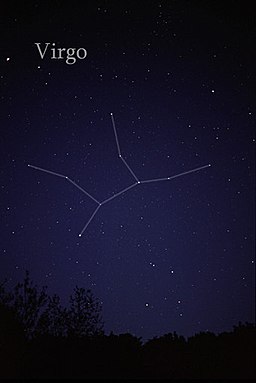 Constellations
Constellations, and stars in general, have had their uses throughout history.
They were used to tell time, like a calendar, especially with agriculture.  When certain constellations appeared in the sky, they would signal the time to harvest crops or the time to plant seeds.
Constellations were also used to navigate.  Before we had GPS systems, star charts were used to tell which directions to go, especially at sea when there are no other landmarks to use.
Polaris, the North Star, points North in the Northern Hemisphere
The Southern Cross is used in the same way as Polaris, but for South in the Southern Hemisphere
Constellations
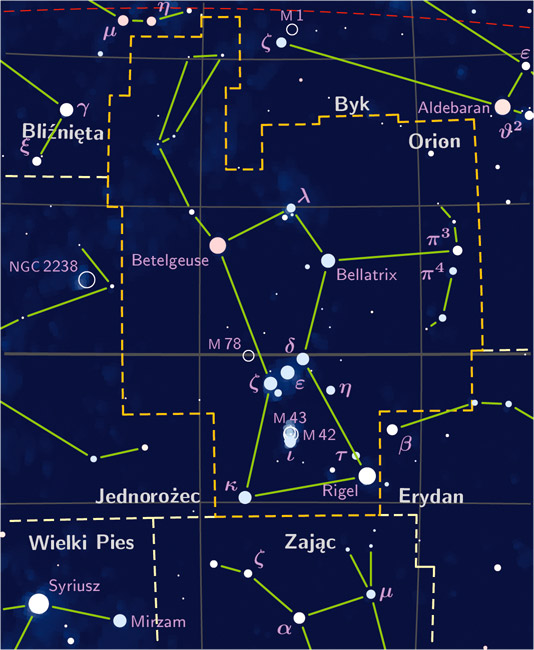 The stars in any given constellation are not necessarily near each other.  While they appear close to each other in the sky, they are most likely light years apart.
In the Orion Constellation:
Betelgeuse is 643 light years away
Rigel is 860 light years away
Middle star on belt is 2000 light years away
STOP HERE
Stop here and get the quick check sheet for the Stars section from your teacher, and answer the questions using your packet.
Galaxy
A galaxy is a large grouping of stars that is held together by gravity.
Our solar system is part of the Milky Way Galaxy.
Andromeda Galaxy is the closest galaxy to us at 2.5 million light years.
Galaxies can contain millions to trillions of stars.
At the center of every galaxy is a Black Hole, some are Super Massive Black Holes.
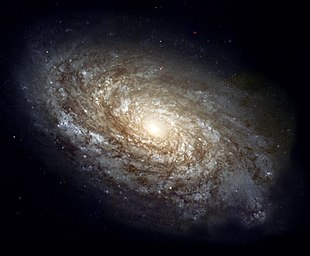 Galaxy
Galaxies are classified by their shape:
Elliptical
Spiral
Peculiar
Irregular
The Milky Way is a spiral galaxy, with most of the stars on a flat plane or disc.  Near the center of the galaxy is a bulge.  Most stars near the center are old stars, and most stars out on the branches are younger stars.

Video Click Here
Groups and Clusters
When 50 or less galaxies are gravitationally bound together they are called a Group
The Milky Way is part of what is called the Local Group

When more galaxies are held together it is called a Cluster.

A large grouping of galactic groups or clusters is called a Supercluster
They are considered the largest structures in the Universe
Red label is us!
The “Protected” Earth
Our Earth has a number of layers of protection that shield us from harmful things in Space, layers in the atmosphere and the magnetosphere.
The layers of the atmosphere
Troposphere 0 to 12 km
Stratosphere 12 to 50 km
Mesosphere 50 to 80 km
Thermosphere 80 to 700 km
Exosphere 700 to 10,000 km
Atmospheric Layers
Troposphere – this layer is where we live, where we have weather, and where conventional aviation (airplanes) takes place
Stratosphere – this layer contains the ozone layer that absorbs UV radiation, preventing it from reaching Earth’s surface (and burning us)
Mesosphere – this layer is where most meteors burn up
Thermosphere – this layer is where the International Space Station orbits, it is also the layer where the Aurora Borealis and Aurora Australis appears
Exosphere – this layer is the outermost layer where most of our satellites orbit
Magnetosphere
Region of space surrounding the planet where charged particles are controlled by the magnetic field of the Earth
This magnetosphere protects the Earth from Cosmic Radiation coming from outer space.
It also deflects the particles sent out from solar flares, creating the Aurora Borealis in the Northern Hemisphere or Aurora Australis in the Southern Hemisphere

Video Click Here
Celestial Measurements
For thousands of years human have been looking up at the sky using only their eyes.
We call this “Naked Eye” Observations
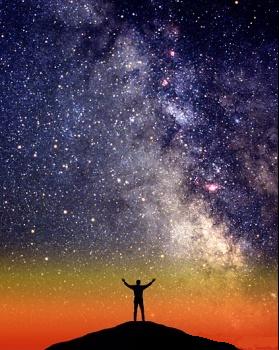 Telescopes
We don’t know who invented the telescope, but the first patent submitted for one was in 1608 by the Dutch lens maker Hans Lippershey.

The first telescopes were refracting telescopes because the light travels through a glass lens and is refracted(bent) by the lens.  Microscopes work the same way.

Galileo improved the telescope making one that had 3x magnification, eventually making one with 30x magnification
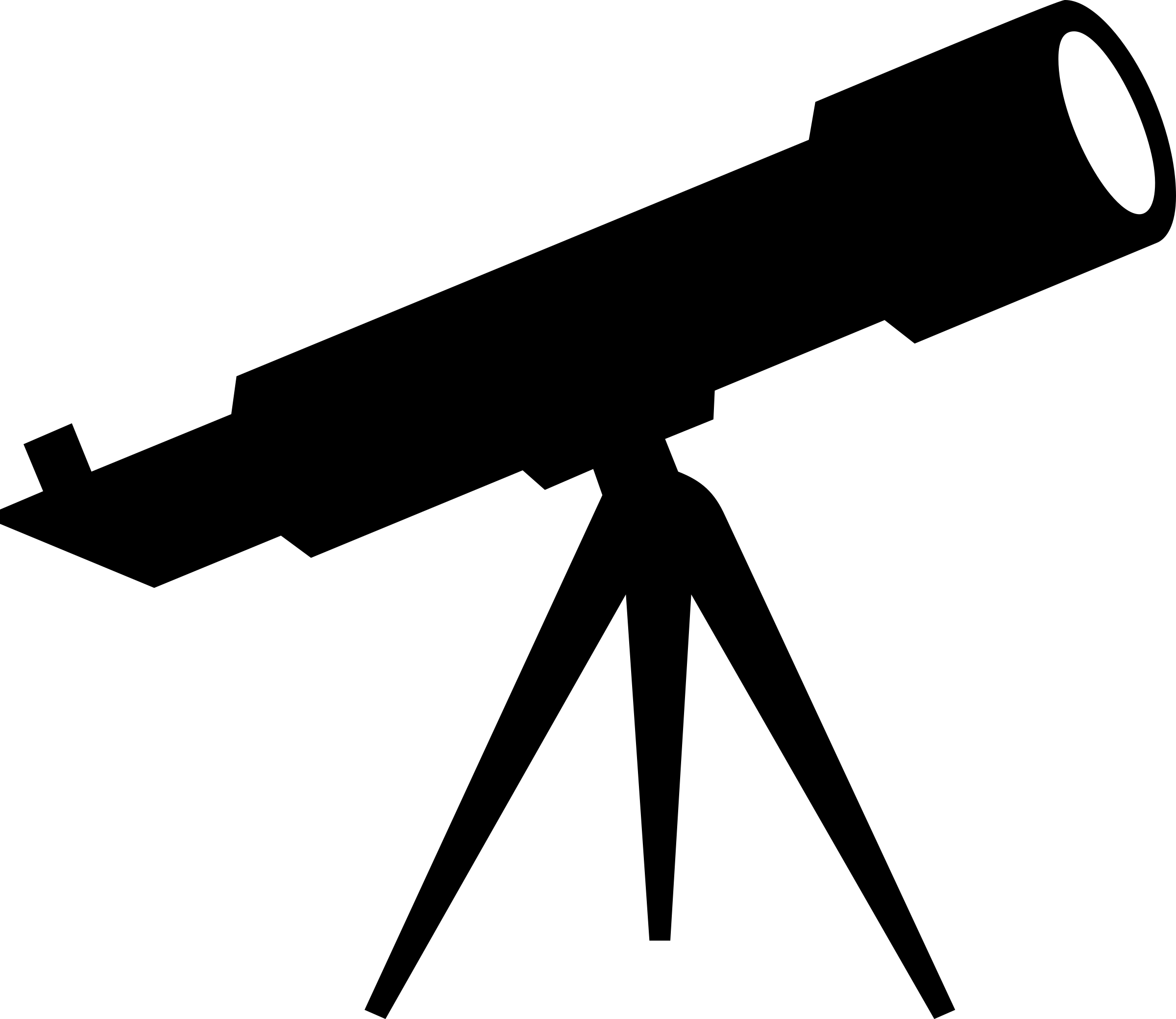 Telescopes
Isaac Newton invented a reflecting telescope, which uses mirrors instead of a lens.

When light travels through a lens it can suffer from chromatic aberrations, meaning as the light bends some of the colors are distorted.

Reflecting telescopes simply reflect the light off of curved mirrors eliminating that chromatic aberration
Space Telescopes
While we have a number of large telescopes currently working on Earth, they can’t observe everything that we would like.
Our atmosphere distorts certain wavelengths of light making it impossible to get a clear picture from Earth.
To combat this, we have sent telescopes into space where we don’t have to worry about the atmosphere.
While NASA has many telescopes in space, its main one is the Hubble Space Telescope, it has been in orbit since 1990.
The Hubble Telescope has greatly revolutionized our understanding of the cosmos with its ability to see more than we ever could.
Hubble Ultra Deep Field
Those dots are galaxies
Interferometry
An interferometer is a group or array of telescopes that work together to provide higher resolution images of astronomical objects.
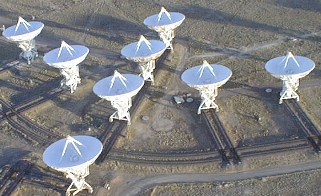 Distance in Space
Since everything is so far apart in space it doesn’t make sense to use the same units of length to measure as we do on Earth, like feet, meters, miles, and km.
We use light years (ly), or the distance that light can travel in a year, even though it sounds like a measure of time.
Since light travels at 300,000,000 meters every second (186,000 miles per second) a light year is equal to 9.5 x 1012 km (nearly 6 trillion miles).
The sun is 93 million miles away or 8 light minutes.  It takes 8 minutes for the light from the Sun to reach Earth.
Distance in Space
A Parsec (pc) is another large unit of distance that is sometimes used in astronomy.

1 parsec equals 3.26 light years, or roughly 31 trillion km or 19 trillion miles
Observing Light
Everything we look for in astronomy is some kind of light.
While our eyes can see visible light, there are many more types, or wavelengths of light.
They are, in order from longest wavelength to shortest or least to most energy:
Radio waves, Microwaves, Infrared, Visible, Ultra-Violet, X-Rays, Gamma Rays, Cosmic Rays
Being able to observe different types of light gives us different types of information.
Video Click Here
Observing Light
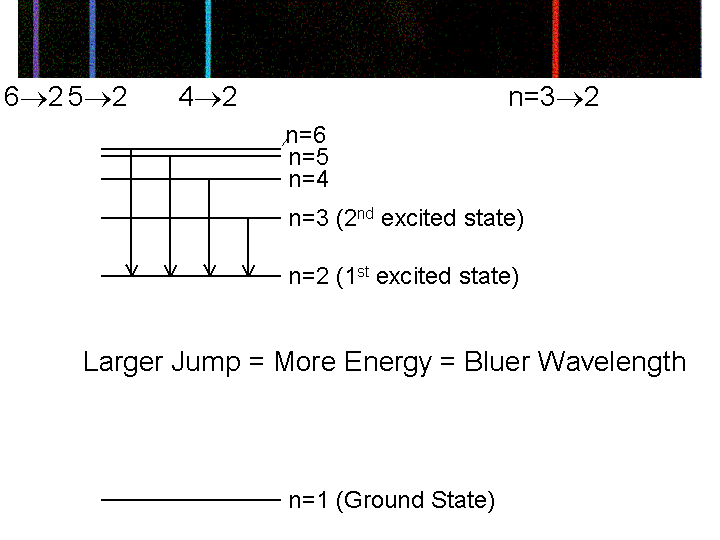 Another thing we look at when observing light is the color, and not just the color that we can see.
Every chemical element gives off certain colors of light when it is energized.  Each element has its own set of colors called a spectra (basically its fingerprint).
While we can’t see this light pattern with our eyes we have instruments that can, first by separating the light by shining it through a prism and then analyzing it.
By looking at patterns of the light colors, we can determine which elements are present in a star or planet, and by how much based on the intensity of the color patterns.  This is how we know what everything is made of in space.
Doppler Effect
We have noticed that when a wave source is moving the wavelengths of the waves are different when it is moving towards or away from an observer.  This is why an ambulance siren sounds different as it comes near you and then moves away from you.
It works with light also, as the light sources is moving the colors of the light shift towards either the red end or the blue end.  We call this Red Shift or Blue Shift in astronomy.
Red shifting happens as the source of the light is moving away, and blue shifting is when the source is moving towards the observer.
This allows us to determine if something is moving in space and which way it is going.
STOP HERE
Stop here and get the quick check sheet for the Galaxies section from your teacher, and answer the questions using your packet.
Space Travel
We started sending animals into space in the 1940’s, starting with fruit flies.
After that we progressed to other animals before humans
The first human in space was the Soviet cosmonaut Yuri Gagarin in 1961.
The first American in space was Alan Shepard later that same year.
The first American in orbit was John Glenn in 1962.
President John F Kennedy set a goal of putting a man on the Moon and returning him to Earth by the end of the 1960’s.
Remember this was at the height of the Cold War with the Soviets, effectively starting the Space Race.
Video Click Here
Space Travel
Apollo 8 was able to orbit the moon in 1968
Apollo 11 was the first landing on the Moon with Neil Armstrong, Buzz Aldrin, and Michael Collins, in 1969.
In total we have sent 12 men to walk on the Moon.
The Soviets never made it to the Moon, but they were the first to launch a Space Station.
After the end of the Cold War US and Russia agreed to work together and developed the International Space Station(ISS) first launched in 1998 and still in use today.
Video Click Here
Space Travel
National Aeronautics and Space Administration (NASA) was founded in 1958 by then President Eisenhower.
NASA has had a number of Space Flight Programs
X-15 Rockets
Project Mercury (first American in Space)
Project Gemini
Apollo Program (first man on the moon)
Space Shuttle Program
The Space Shuttle Program ended in 2011.  Unfortunately, 2 of the 4 Shuttles were lost in disasters, each killing its 7-man crew.  Challenger in 1986 (launch) and Columbia in 2003 (re-entry)
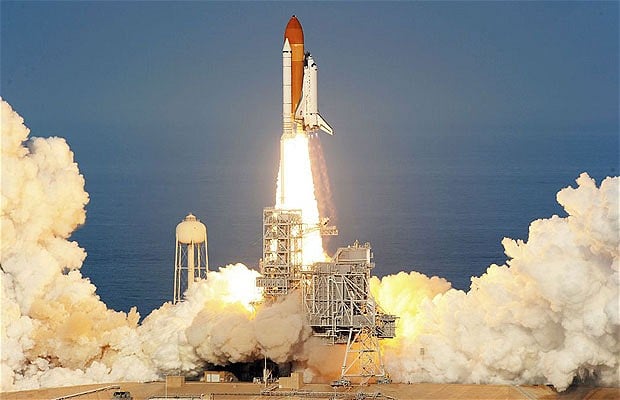 Space Travel
Since the ending of the Space Shuttle Program, NASA has relied on Russian rockets to get crew and cargo back and forth between the ISS
Private Sector Companies (non-government) have emerged as the future of space flight with a number of American and European Companies, like SpaceX, Boeing, and Virgin-Galactic.

Video Click Here
Other Space Travel
We have sent a number of unmanned space probes and vehicles into space for various reasons.
We have sent probes to all other planets, actually landing on both Venus and Mars
Mars 3 landed on Mars in 1971, more since then
We have sent probes to observe both a Comet and an Asteroid, and land on an Asteroid
Voyager 1 and Voyager 2 are the 2 farthest human-made objects from Earth, Voyager 1 has entered into Interstellar Space
Space and the Human Body
Being in a zero gravity situation changes certain aspects of the human body
Video Click Here
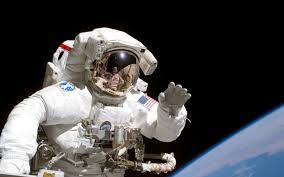 Inventions for Space Travel
A number of inventions have been made originally for traveling in Space but are now used as regular everyday items:
Insulation
Memory Foam
Cordless Vacuum Cleaner
Water Filter, like Brita
Freeze Drying
Scratch Resistant Lenses


Treadmills
Insulin pumps
Infrared Thermometers
Aircraft Anti-Icing System
Cochlear Implants
Solar Panels
Artificial limbs
WD-40
Video Click Here
Is There Life Out There?
Astronomers are actively searching the cosmos for exoplanets.
Exoplanets are planets that are outside of our solar system, orbiting other stars.

Video Click Here
Goldilocks Zone
Astronomer’s think the best place to look for life is on exoplanets orbiting in the habitable zone of other stars.
The habitable zone is a range of orbits that could have a planetary surface temperature such that water could exist as a liquid, given sufficient atmospheric pressures.  
Too close and the surface temperature would be too high, and too far away would make the temperature too cold. “Goldilocks zone”
SETI
The Search for Extraterrestrial Intelligence is the active searching for signs of intelligent civilizations in space.  

Video Click Here
STOP HERE
Stop here and get the quick check sheet for the Space Travel section from your teacher, and answer the questions using your packet.